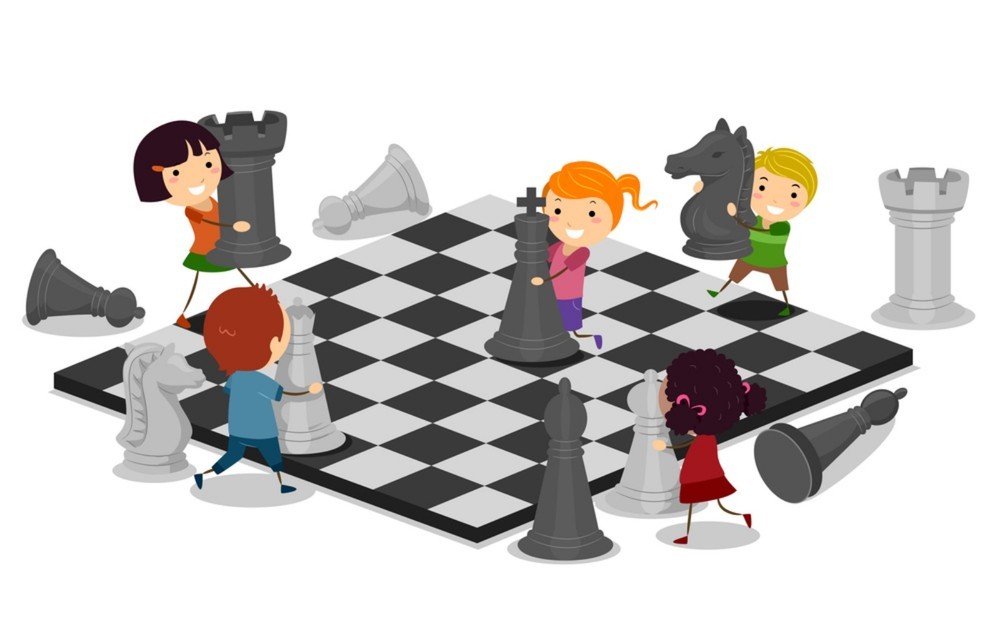 ШахматинкиПроект выполнили
воспитанники дошкольной группы МКДОУ «детский сад»Сказка»
 Алексеев Ваня 5 лет
Щебатурина Дарья 5 лет
Гриценко Мирослава 5 лет
Руководители проекта             воспитательМКДОУ «детский сад»Сказка»                                                  Рыжкова Валентина Семеновна
Цель проекта
Привлечь своих сверстников к игре в шахматы.
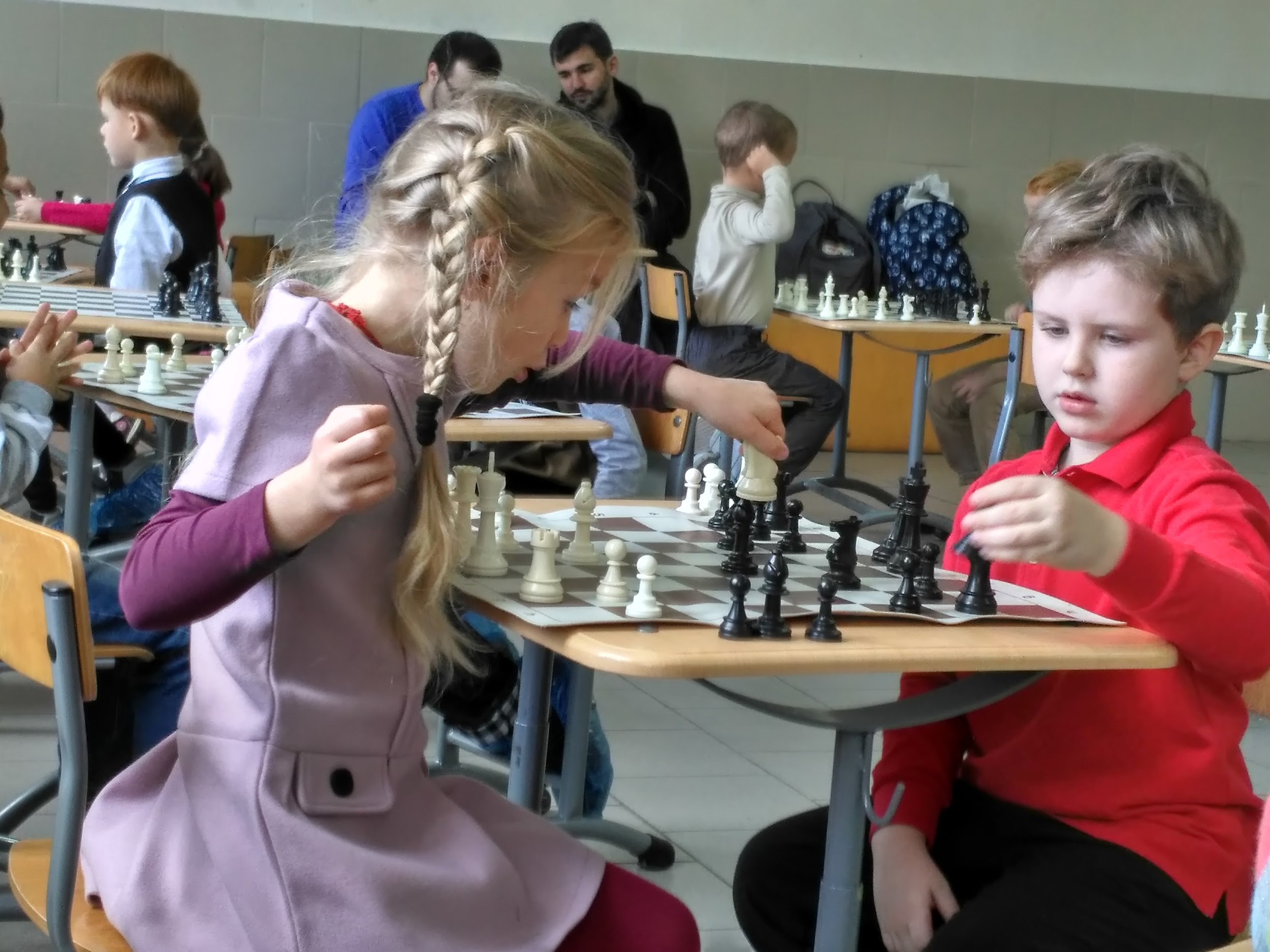 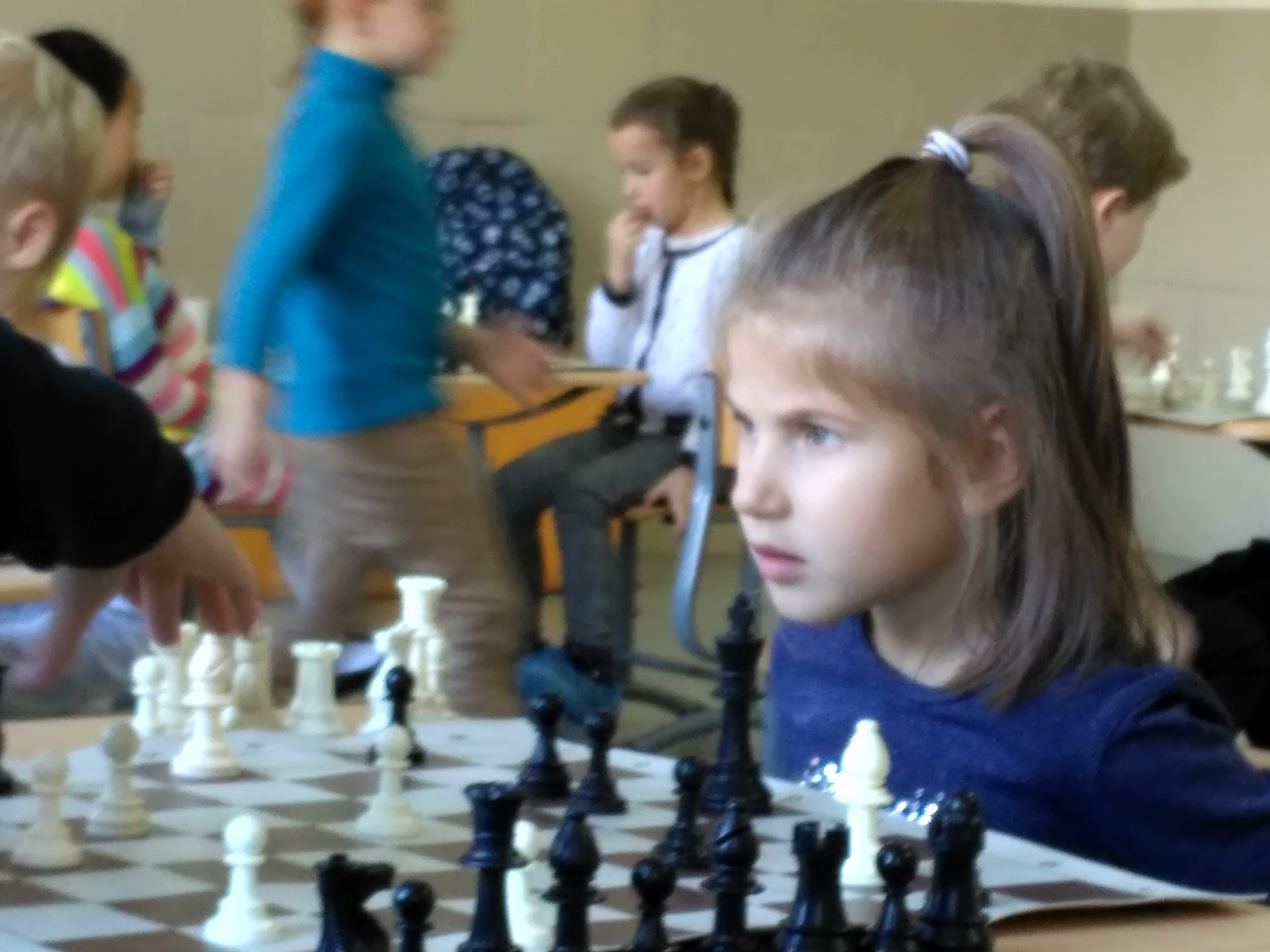 Доска, шахматные фигуры, медали.
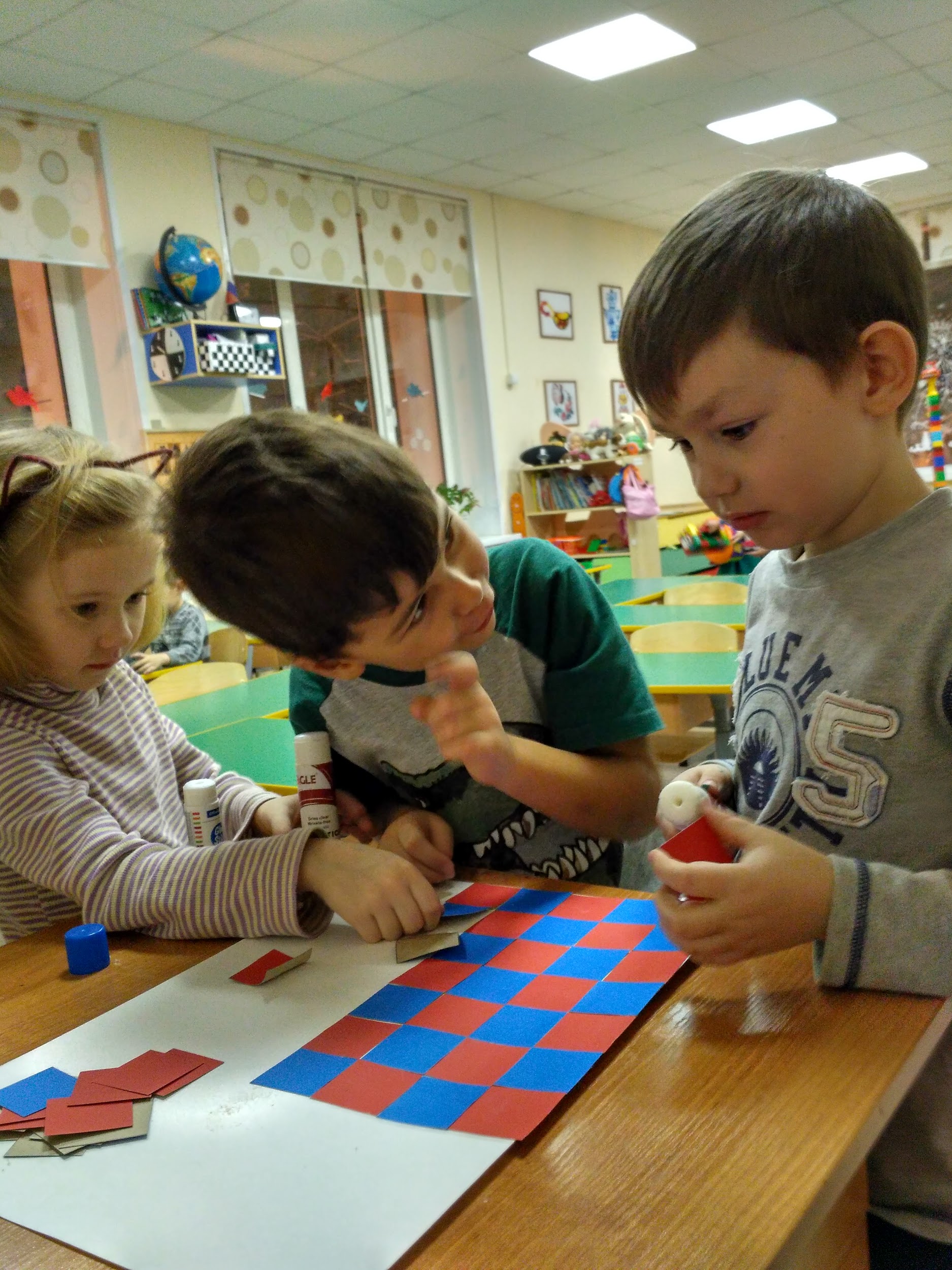 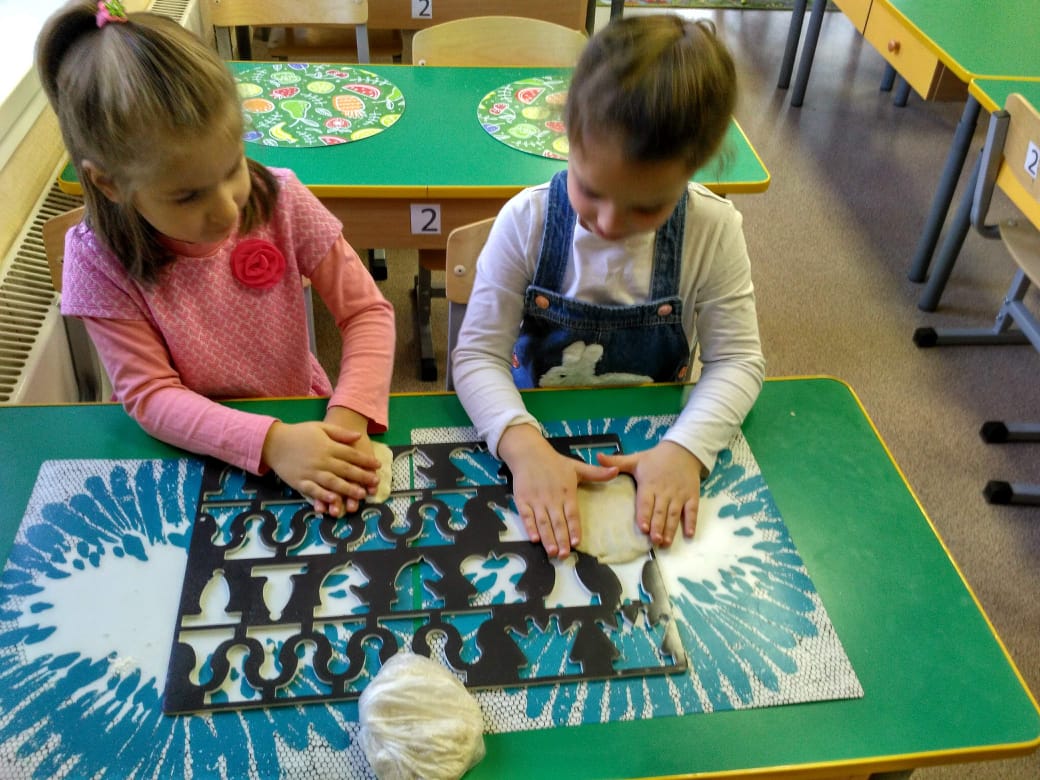 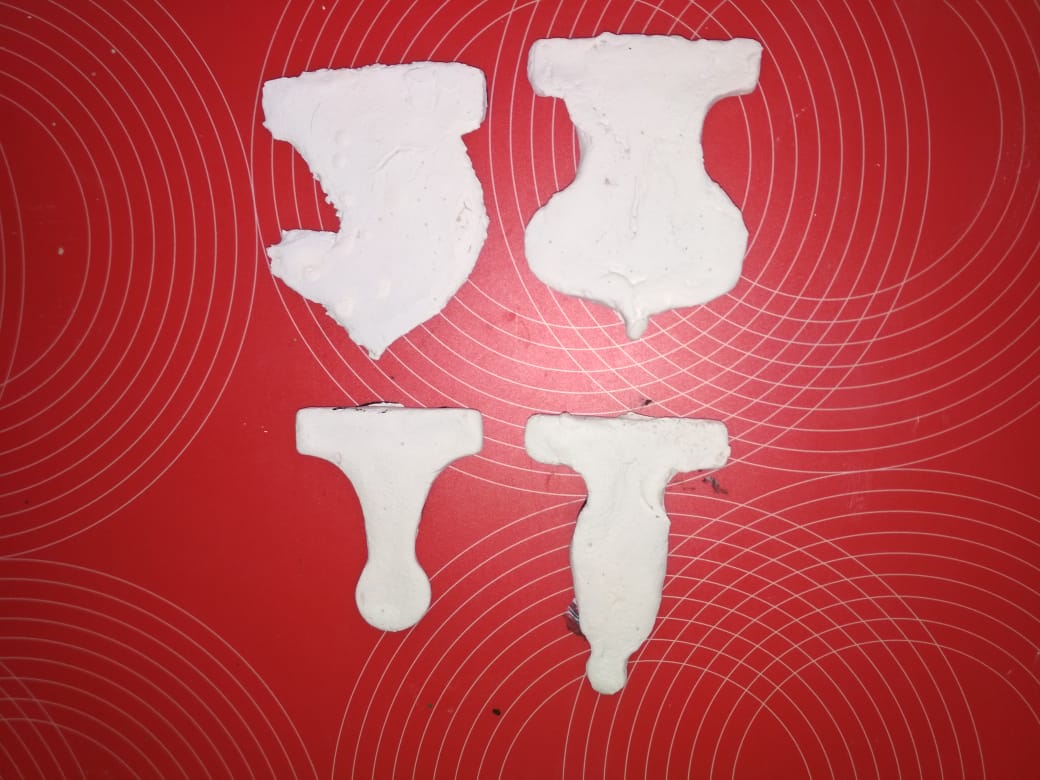 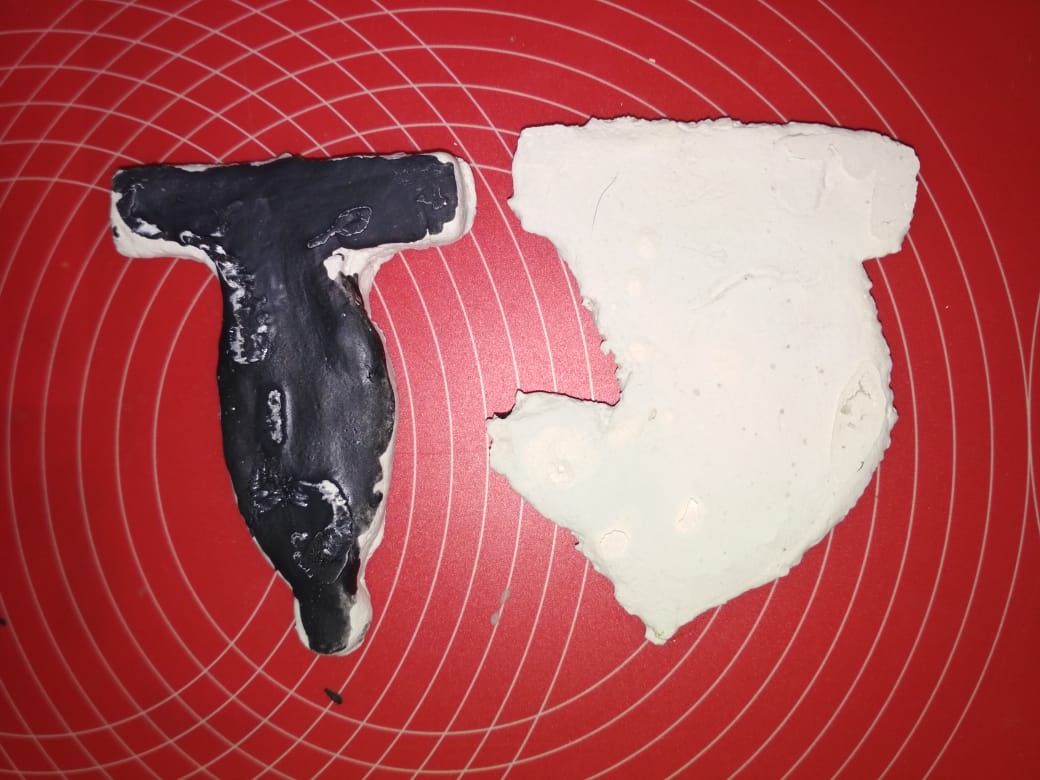 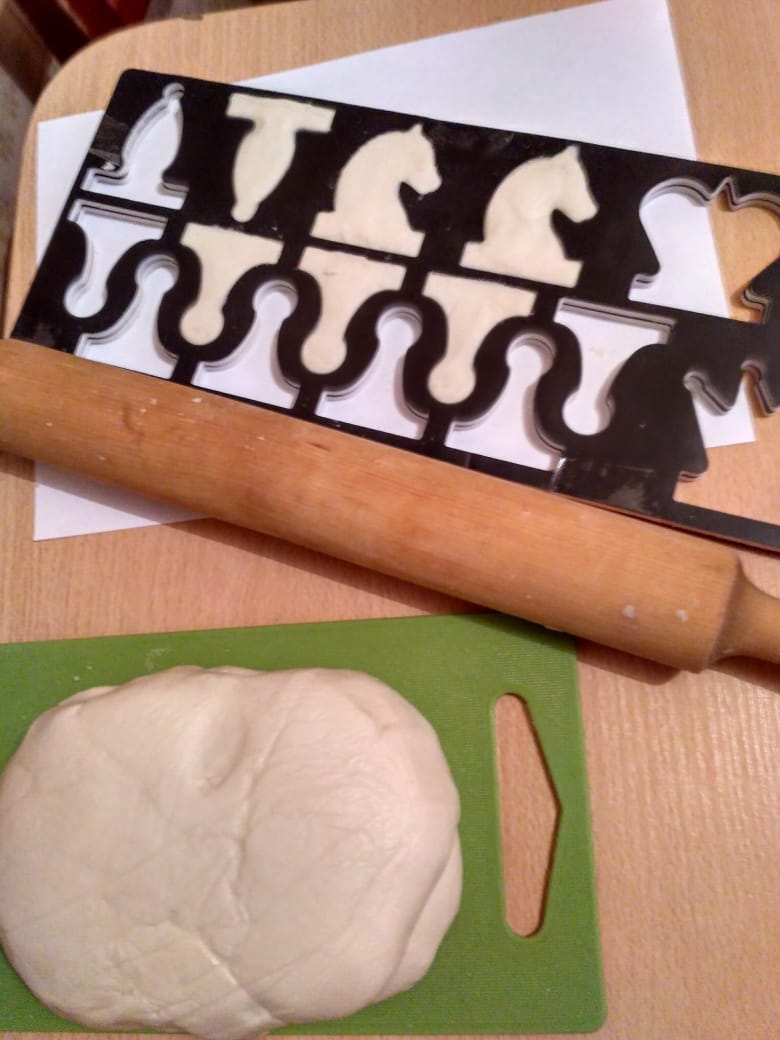 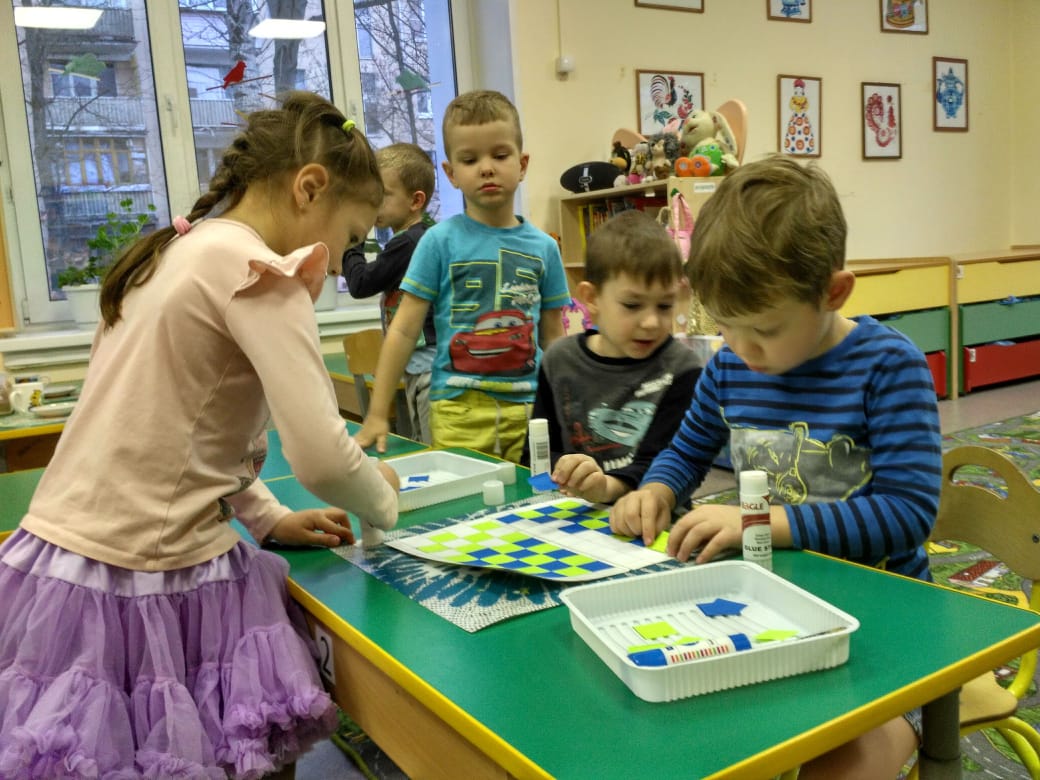 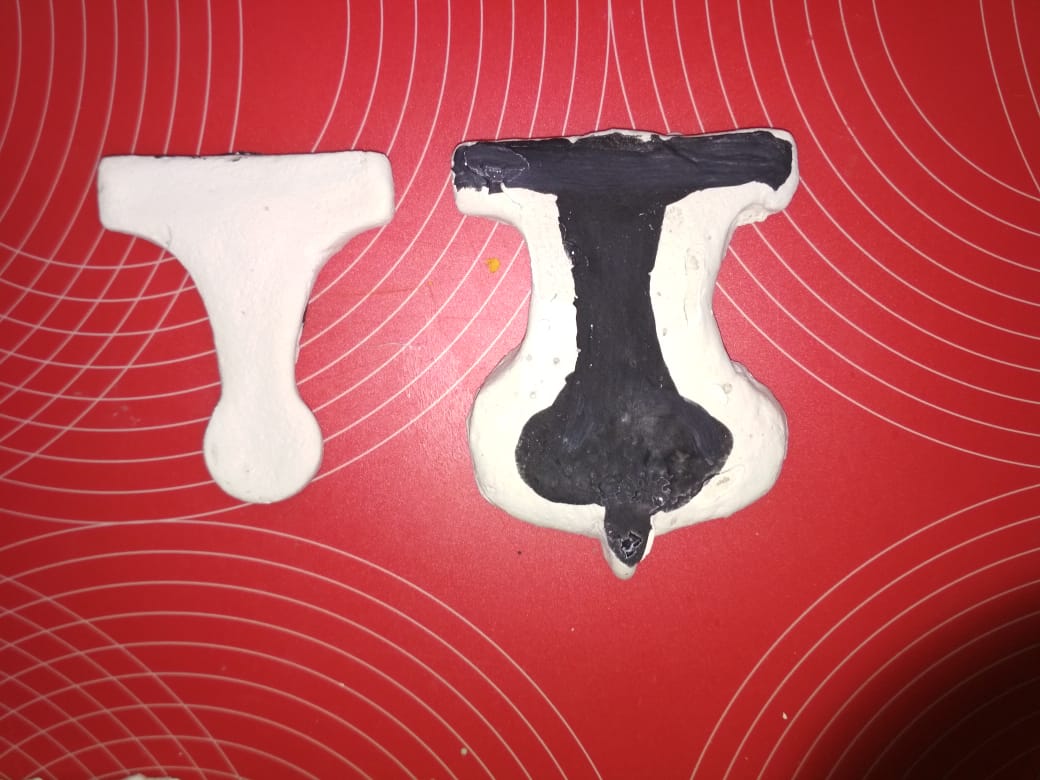 Задачи проекта
Узнать историю шахмат
Знакомство с шахматной доской и фигурами                                                                               
Правила игры  
Анкетирование среди детей в группе                                                                                               
Наши победы и будни
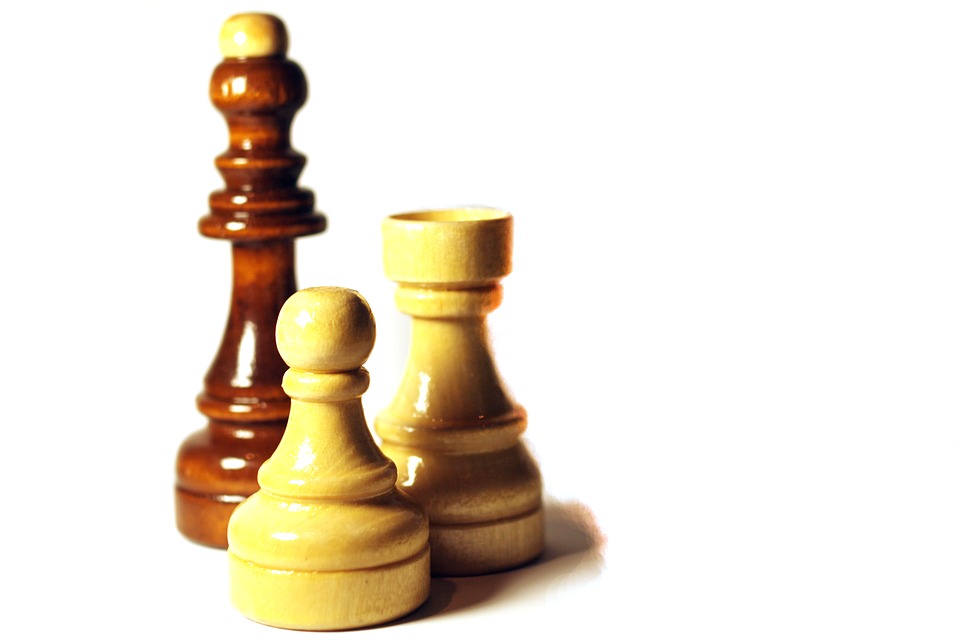 История шахмат
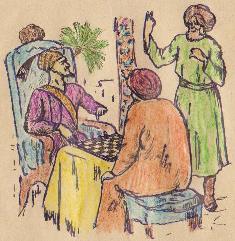 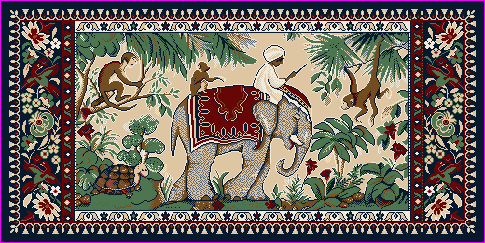 Доска и шахматы
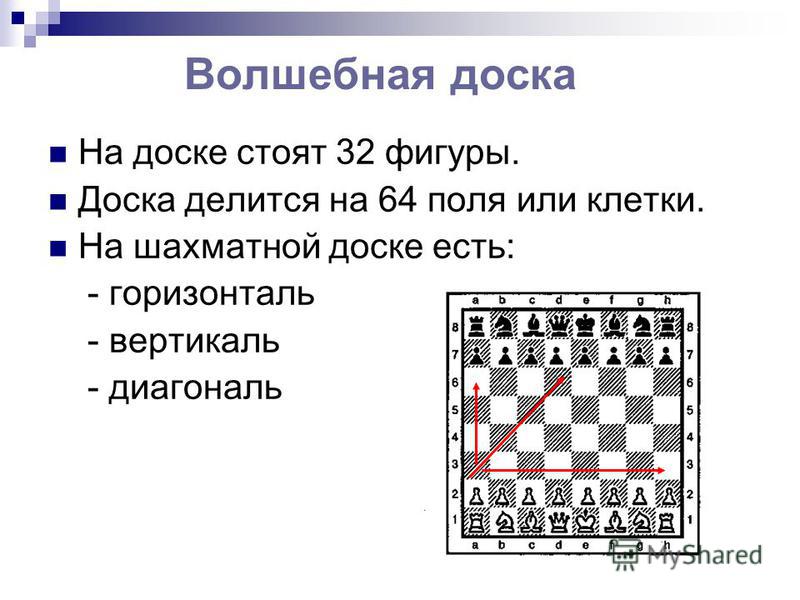 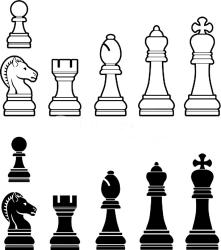 Правила игры
Шахматную партию начинают белые.                                                            
Если коснулся рукой фигуры - делай ход.                                                                                                 
Играй молча! Хорошо обдумывать каждый ход!
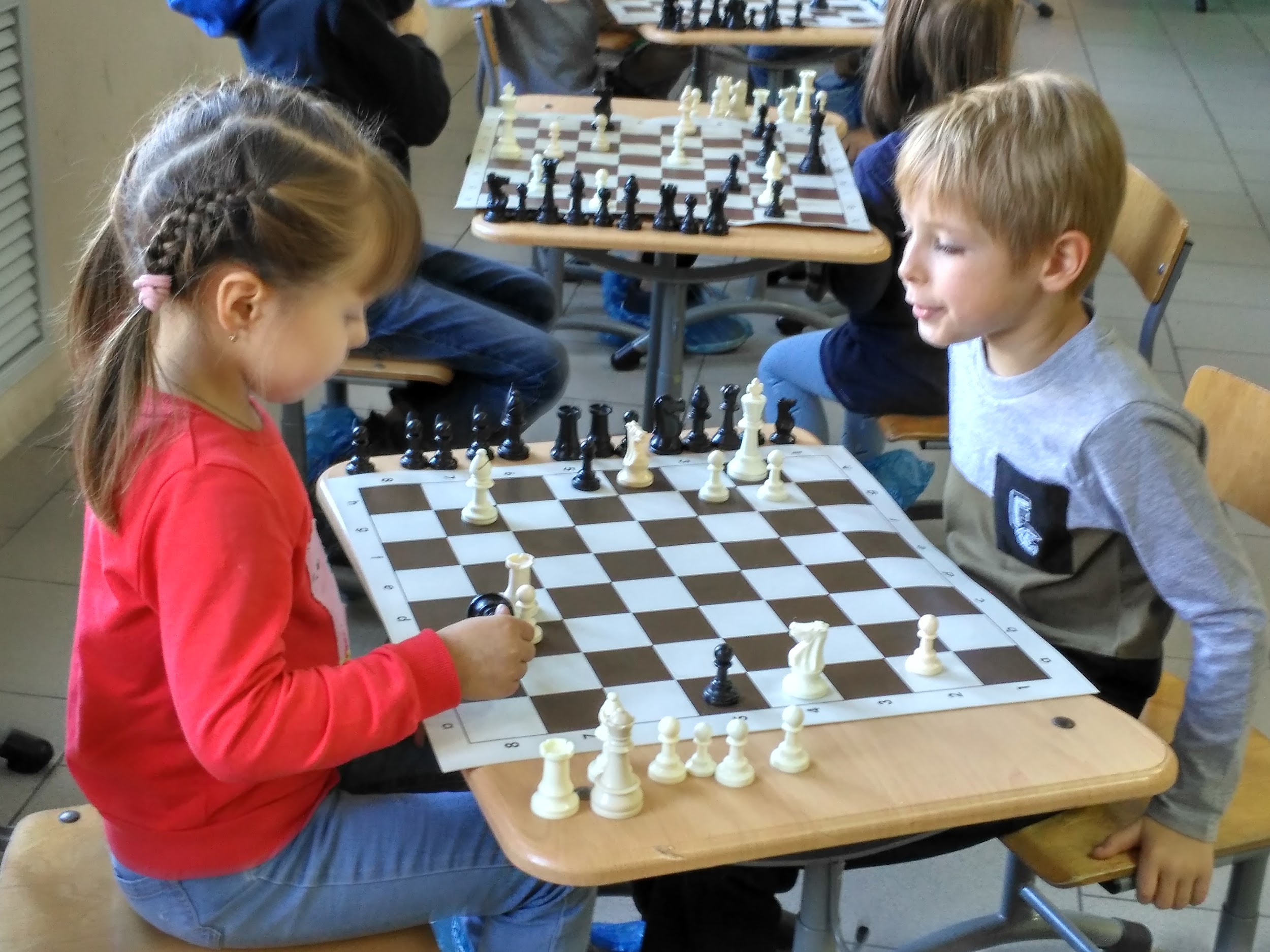 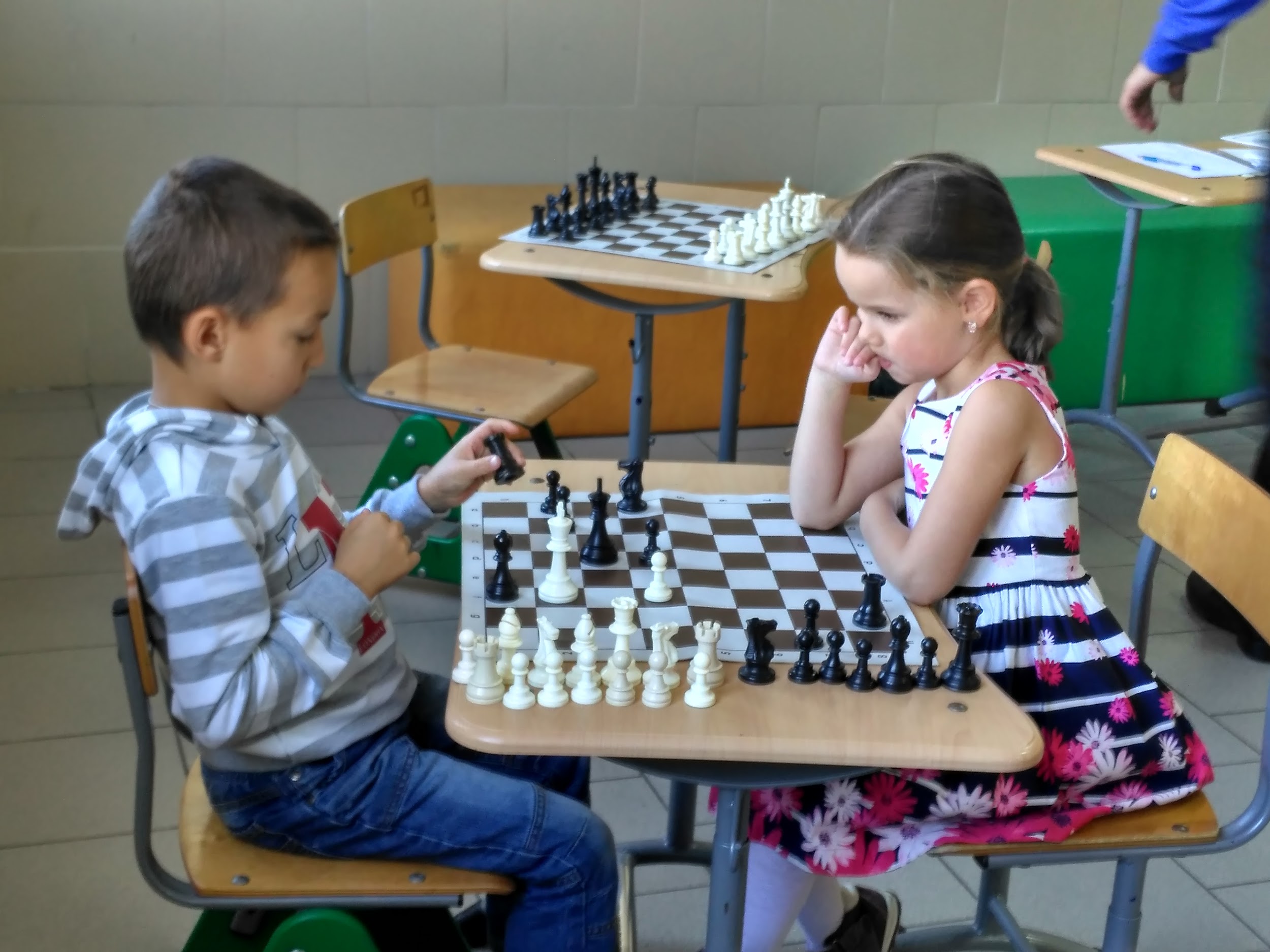 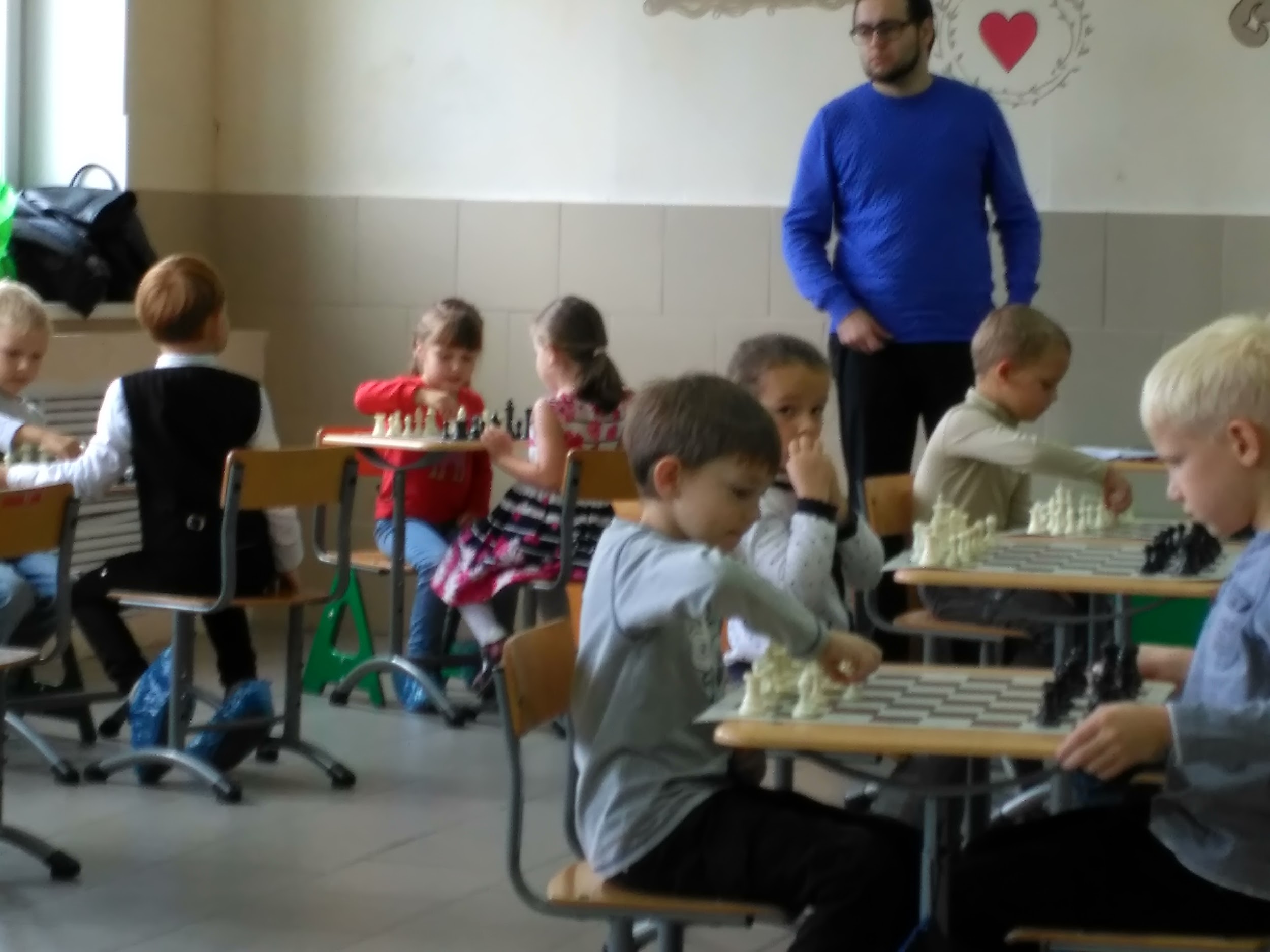 Анкетирование
При проведении анкетирования среди детей в  нашей группе  были получены результаты:





об игре слышали           играть хотели бы           в шахматы играют
25
15
10
Наши победы
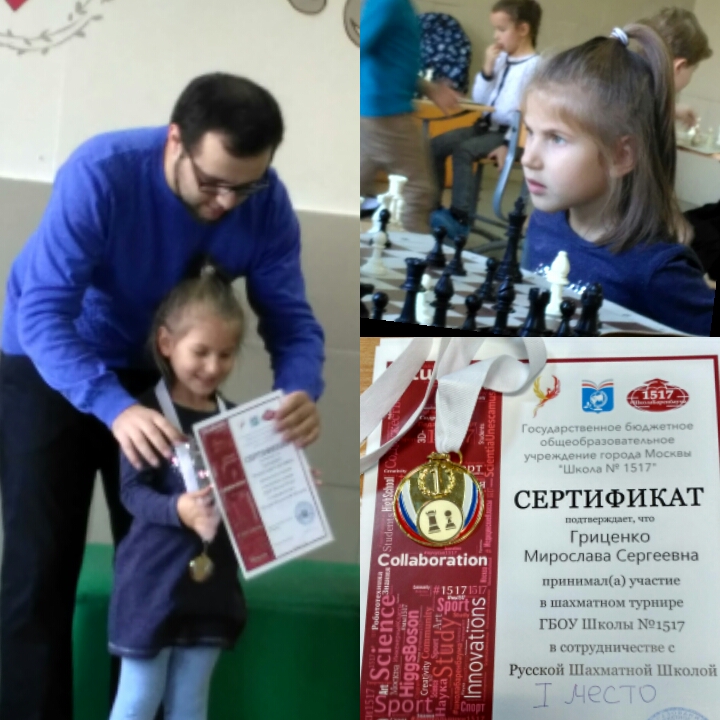 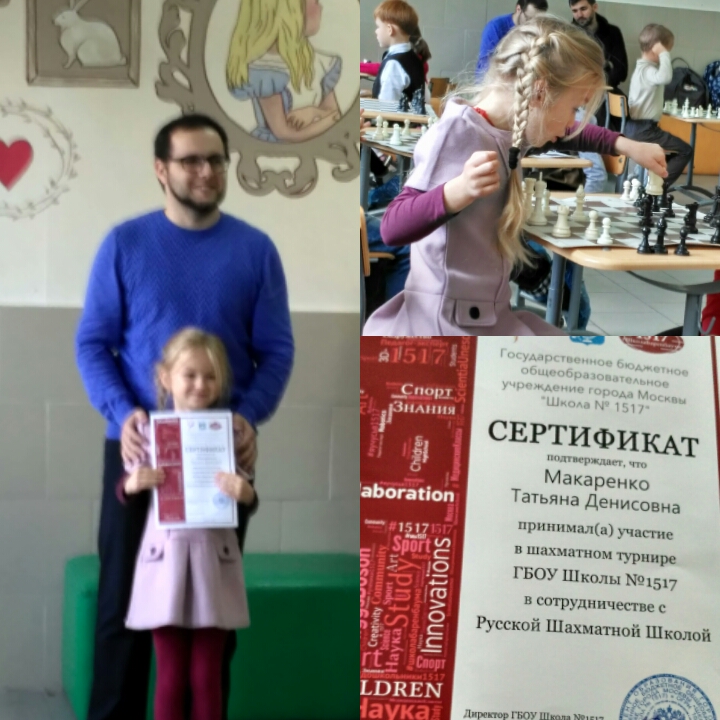 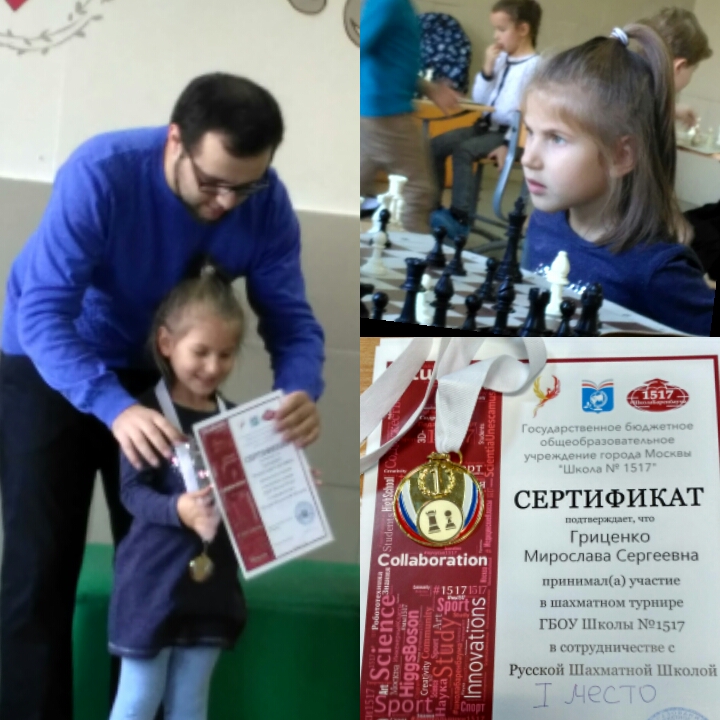 Гриценко 
Мирослава 4 года

1 место  среди девочек в шахматном турнире в сотрудничестве с Русской  Шахматной Школой
Макаренко Татьяна 5 лет
приняла участие в шахматном турнире в сотрудничестве с Русской Шахматной Школой
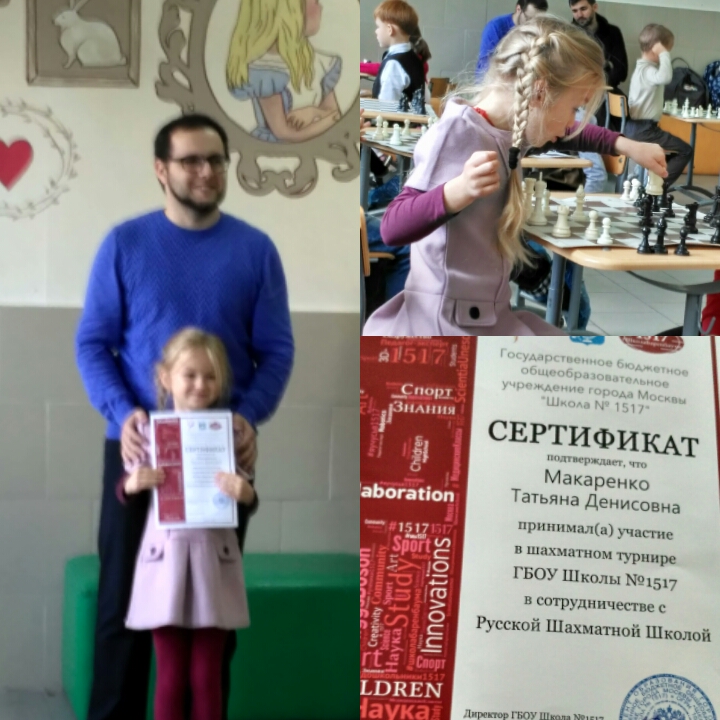 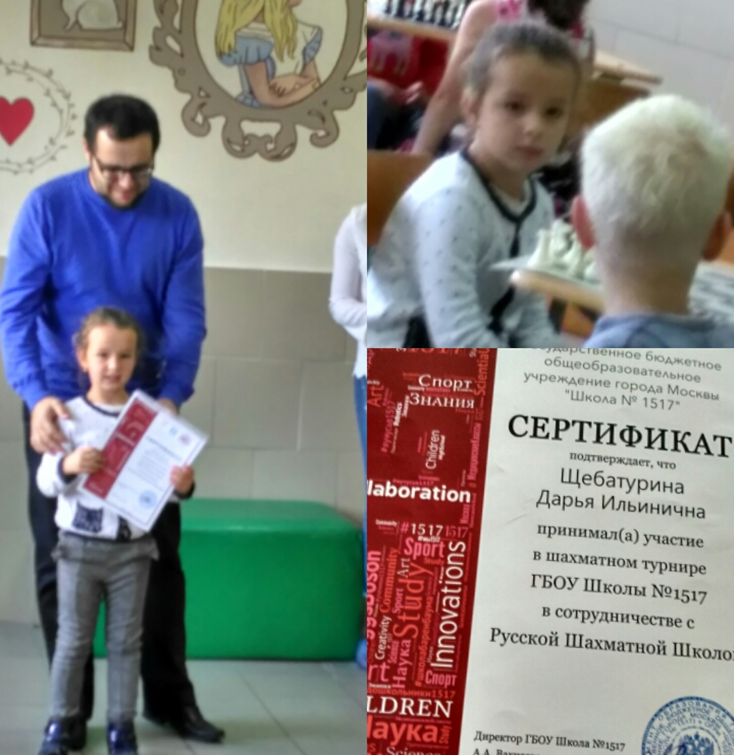 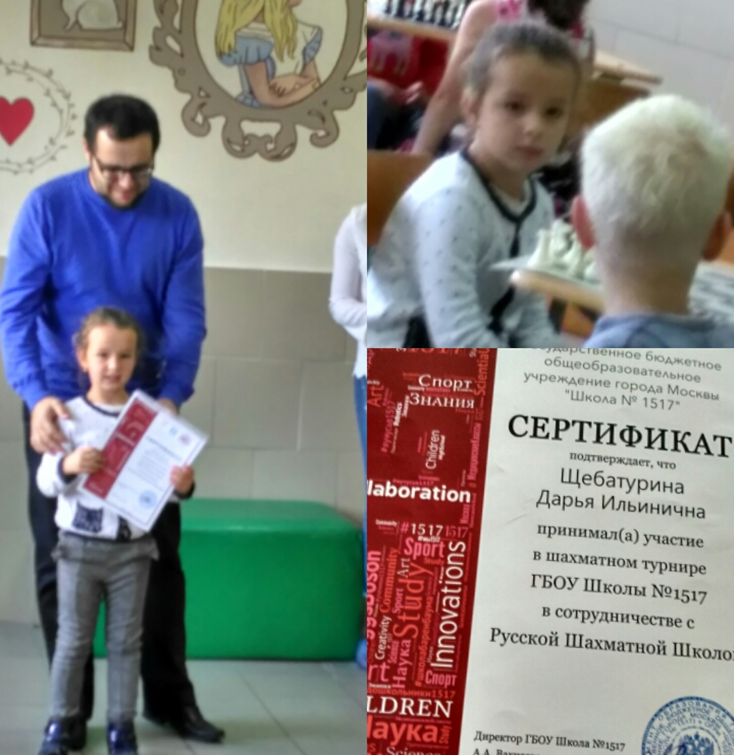 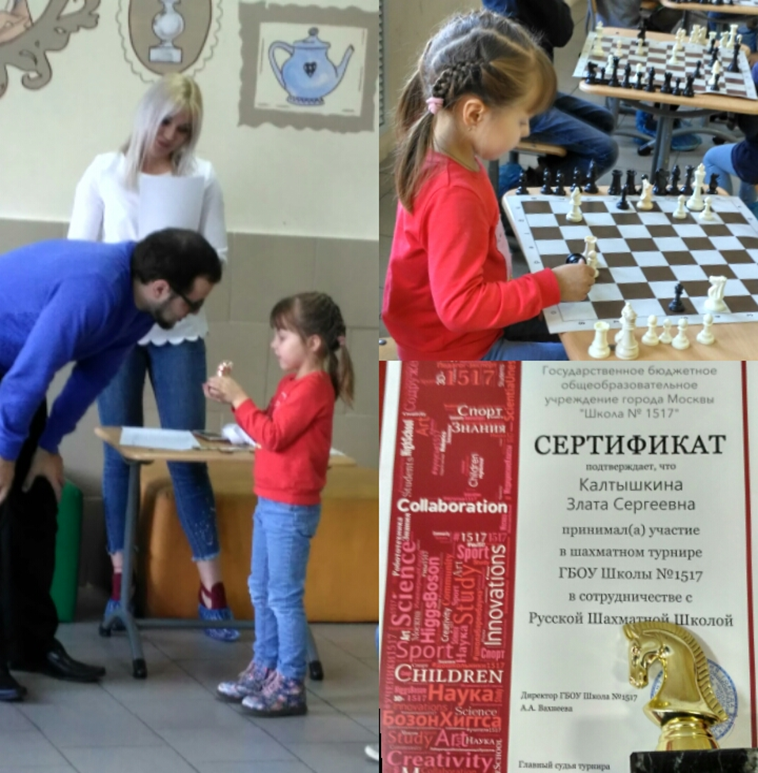 Калтышкина                                                 Злата 4 года
Щебатурина 
Дарья 5 лет
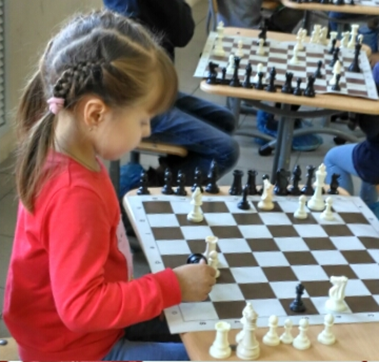 кубок за самого юного участника в шахматном турнире в сотрудничестве с Русской Шахматной Школой
приняла участие в шахматном турнире  в сотрудничестве с Русской Шахматной Школой




приняла участие в шахматном турнире  в сотрудничестве с Русской Шахматной Школой
Любимая игра в нашей группе - Шахматы.
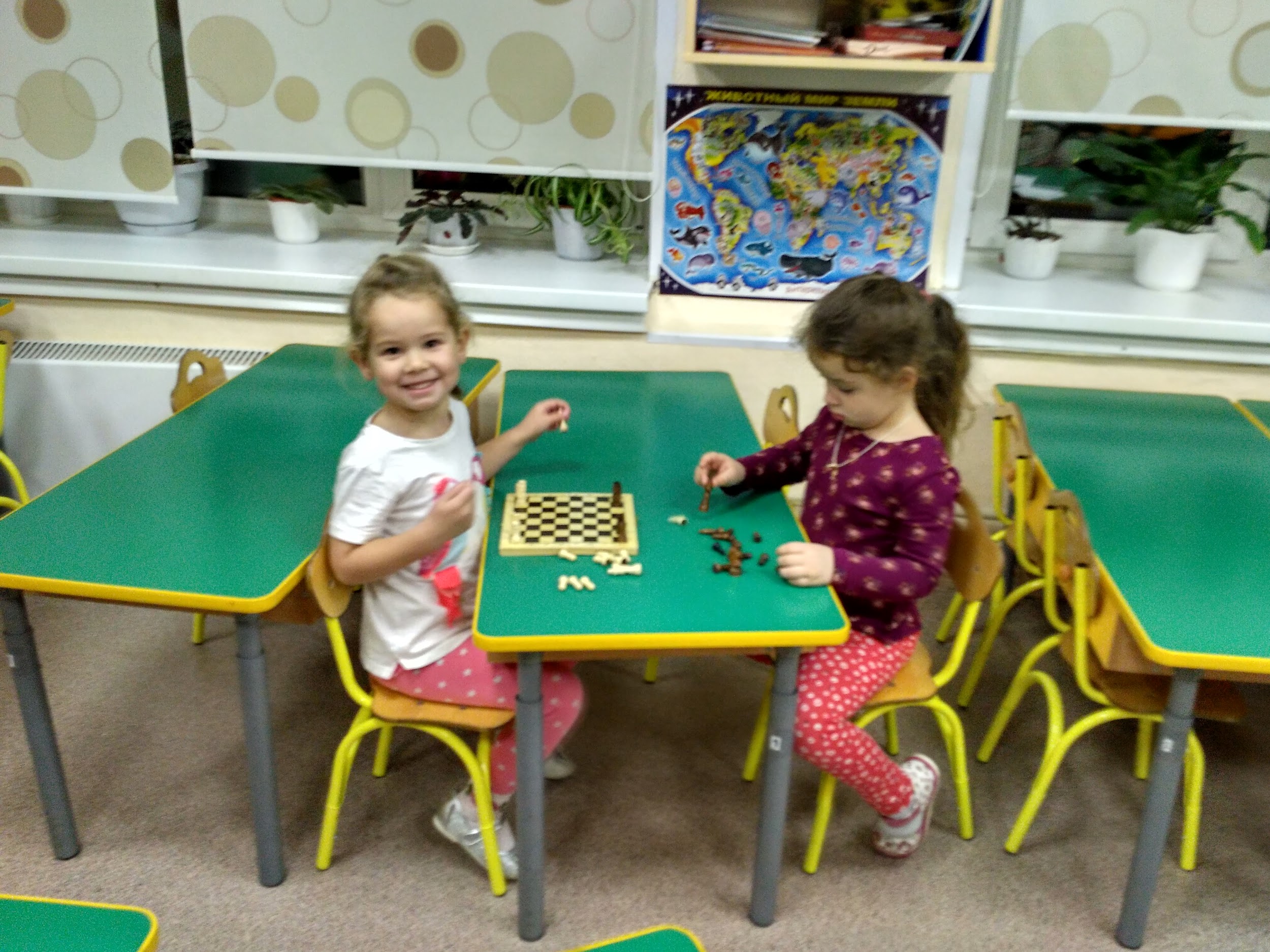 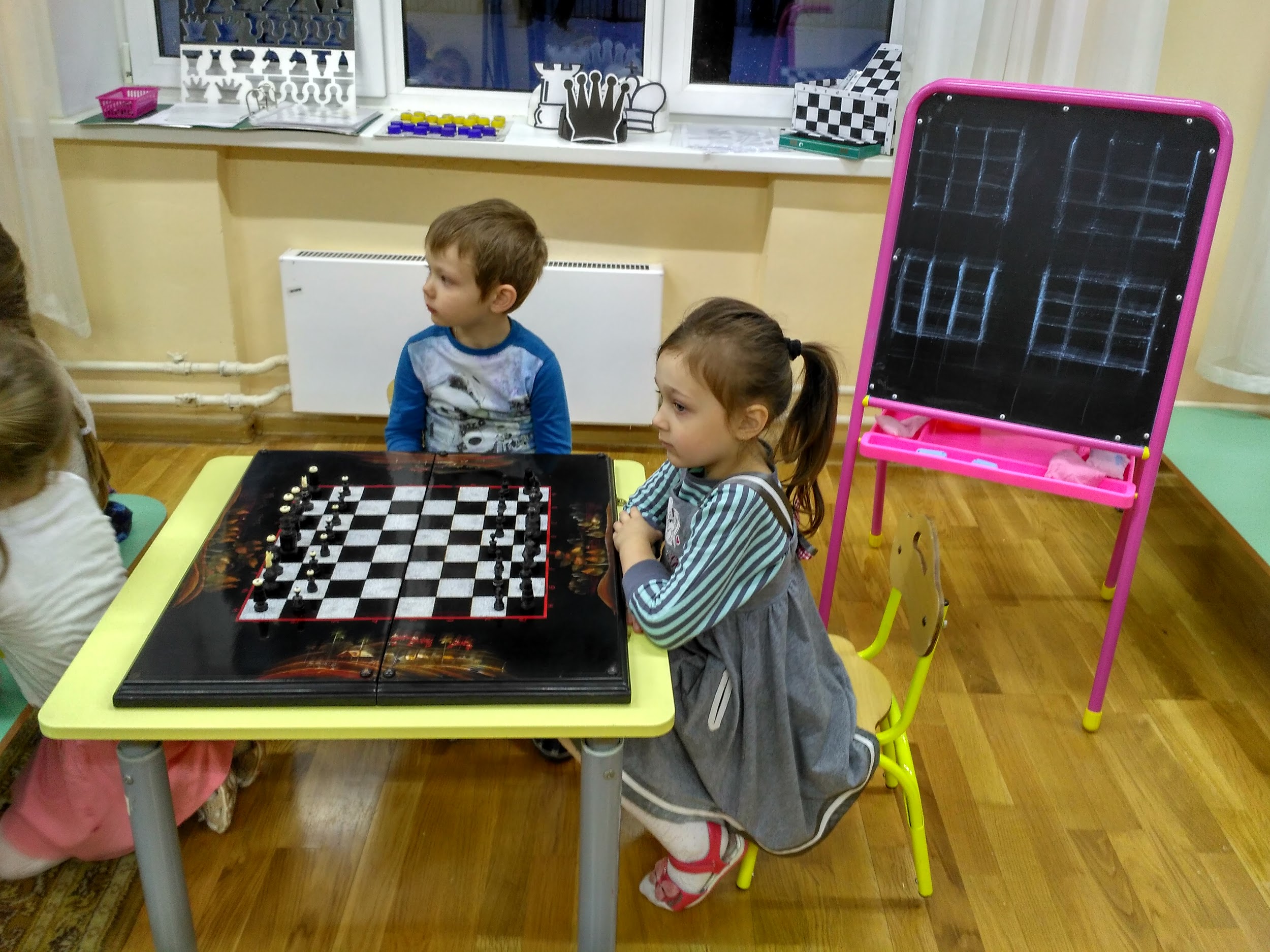 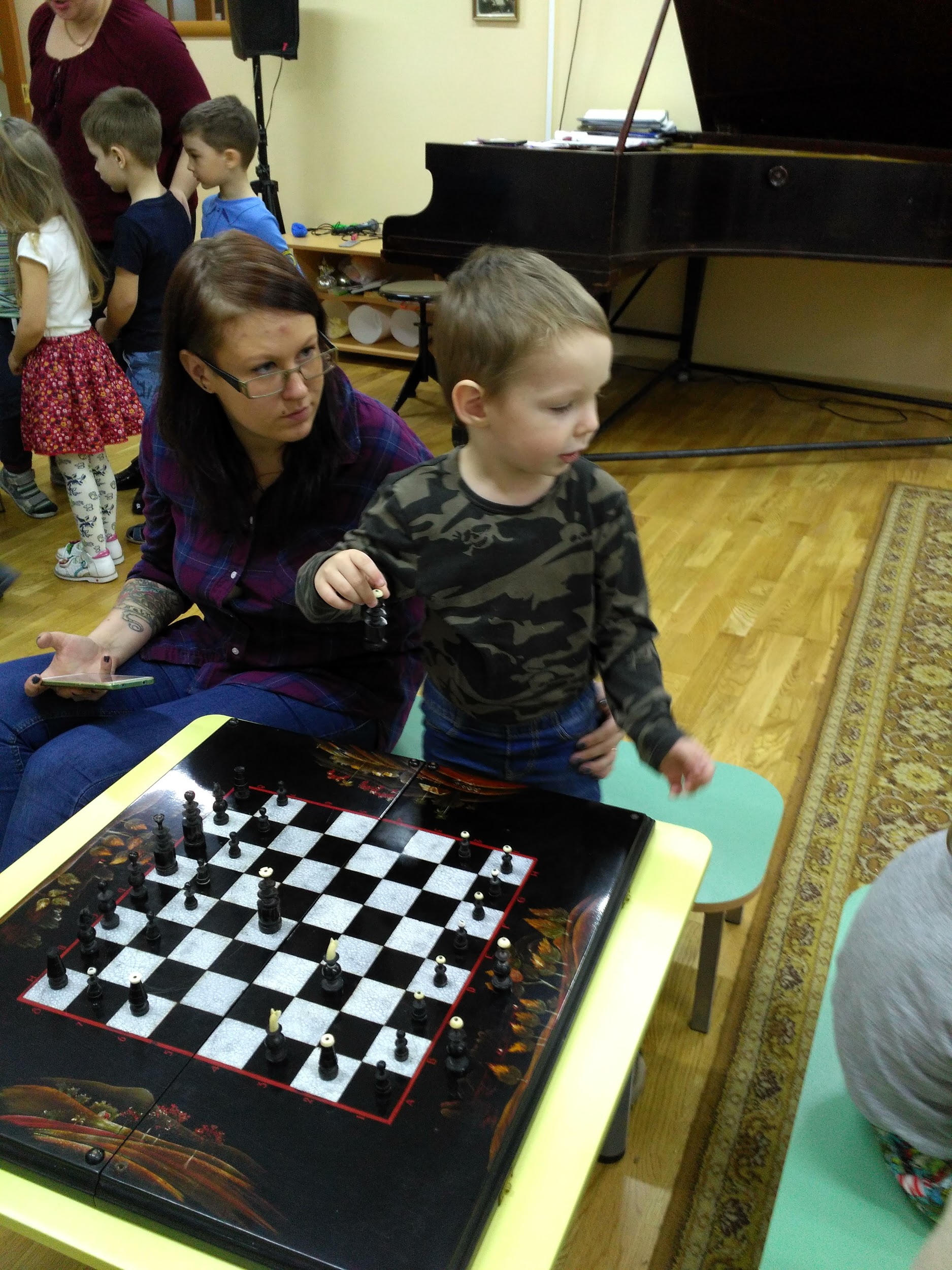 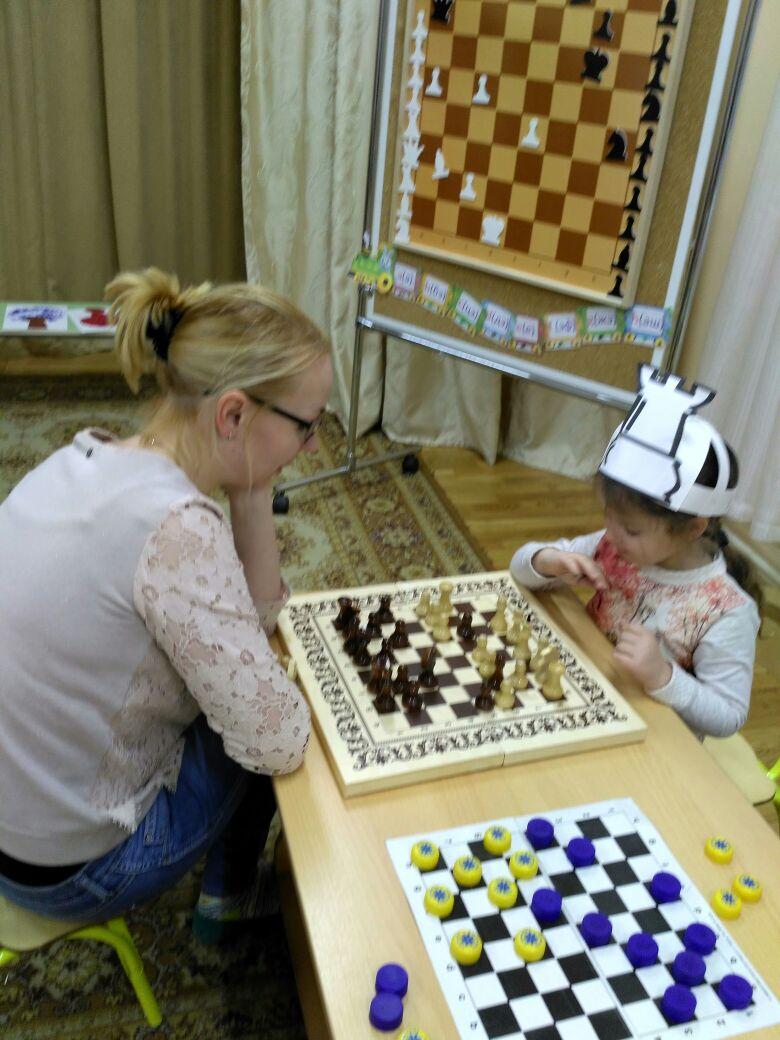 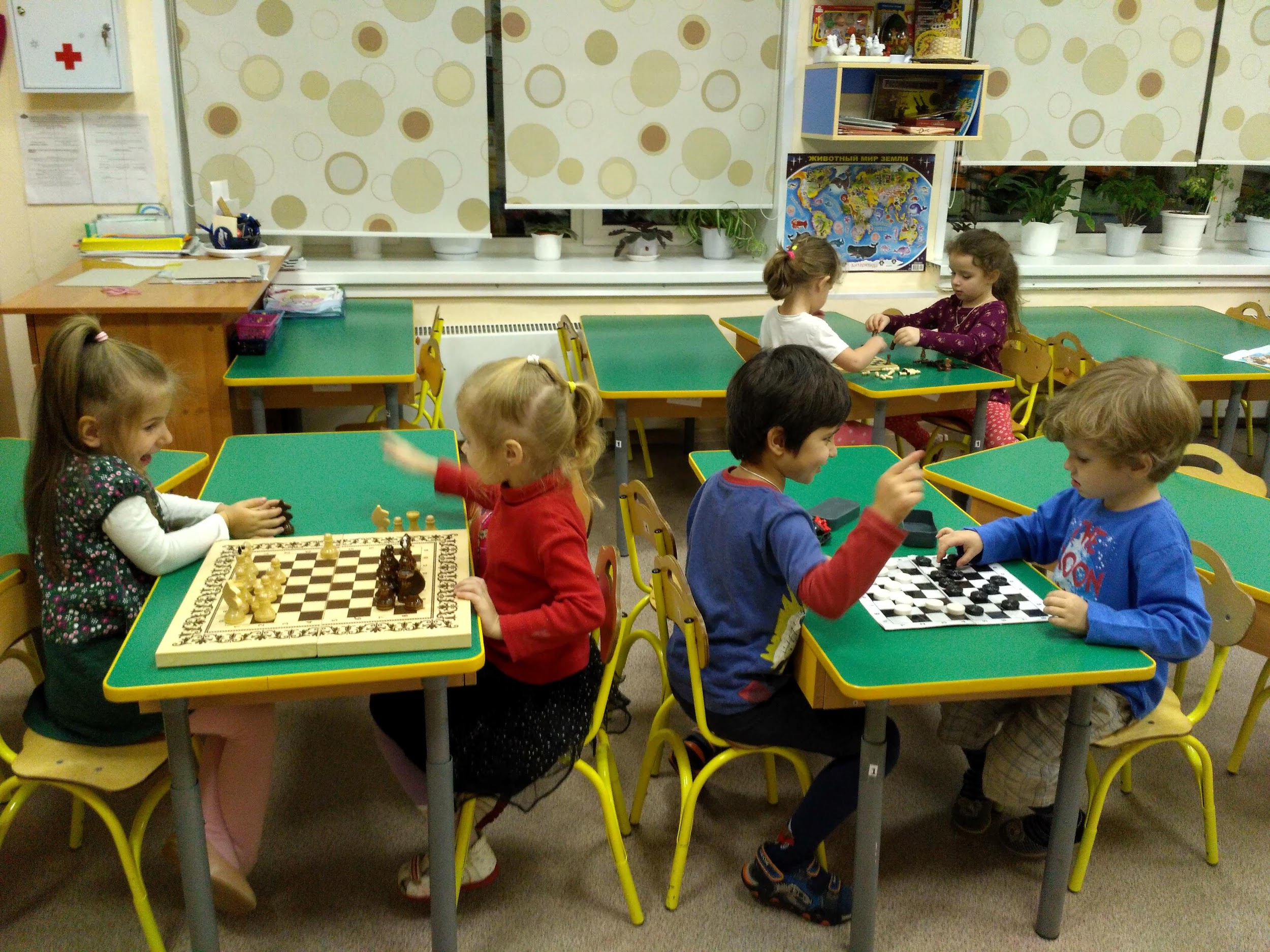 Спасибо за внимание